Гласные Е,Ё,О после щипящих в корне слова
Под ударением пишется Ё:  чёрный

Без ударения пишется Е: чернеть

В исключениях пишется О: крыжовник
Исключения
Шоколад,   шофёр,    крыжовник,

Шов,   шоссе,    обжора,    шорник,

Капюшон,   жокей,   чащоба,

Шорох, чопорный, трущоба
Запомни!
Ожог (существительное)  ожог руки

Ожёг (глагол): ожёг руку
Вставь пропущенные буквы
Ч…лка, ч…рнеть, ш…лковый, ш…лковистый,  капюш…н,  ш…пот,  крыж…вник, ш..в,  ж…сткий,  ж…лтый,  печ…нка, поч…тный,  ш…фёр,  ч…рствый,  ш…ссе, ш…рстка, ж…лудь,  ш…л,  ш…птать, расч…сывать.
Проверь!
Чёлка, чернеть, шёлковый, шелковистый,  капюшон,  шёпот,  крыжовник, шов,  жёсткий,  жёлтый,  печёнка, почётный,  шофёр,  чёрствый,  шоссе, шёрстка, жёлудь,  шёл,  шептать, расчёсывать.
Молодцы!
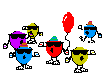